LET’S CHAT TUTORIAL SERIES
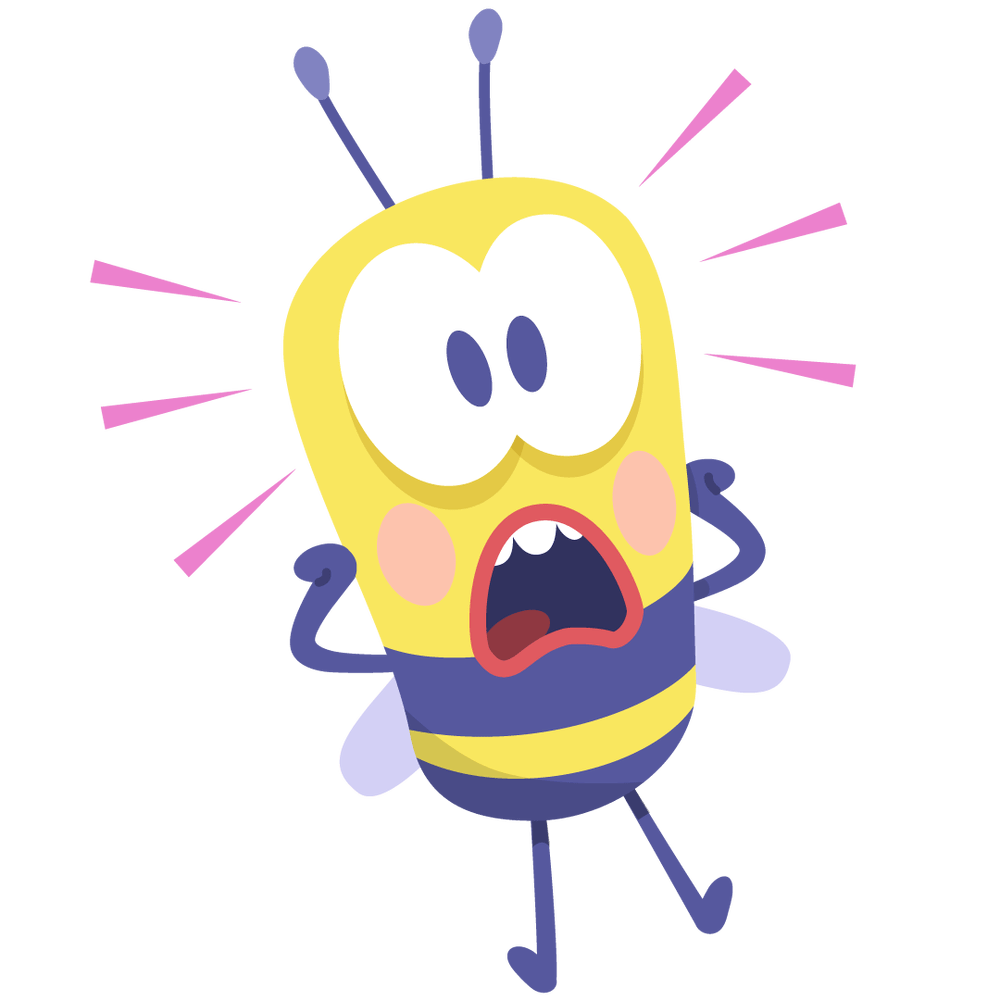 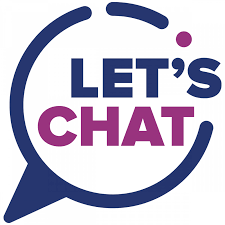 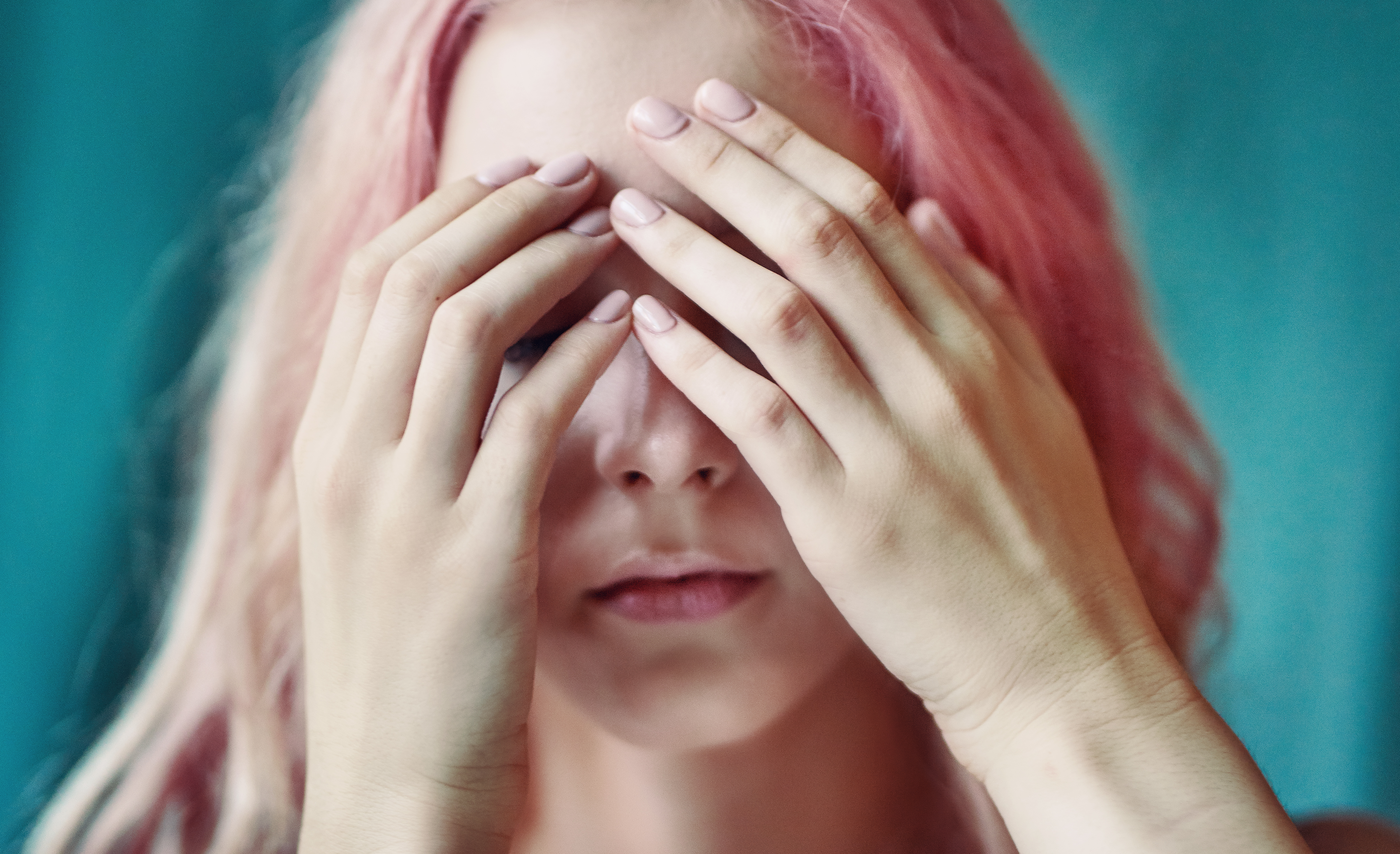 STRESS (Level 1 Post-16 learners)
Tutor Notes
This session is planned to be utilised with your learners as you wish, you may add, change or omit activities or resources. 
Some activities may involve preparation before the session, such as setting up a Microsoft Form or a Mentimeter however there will be minimum preparation time.
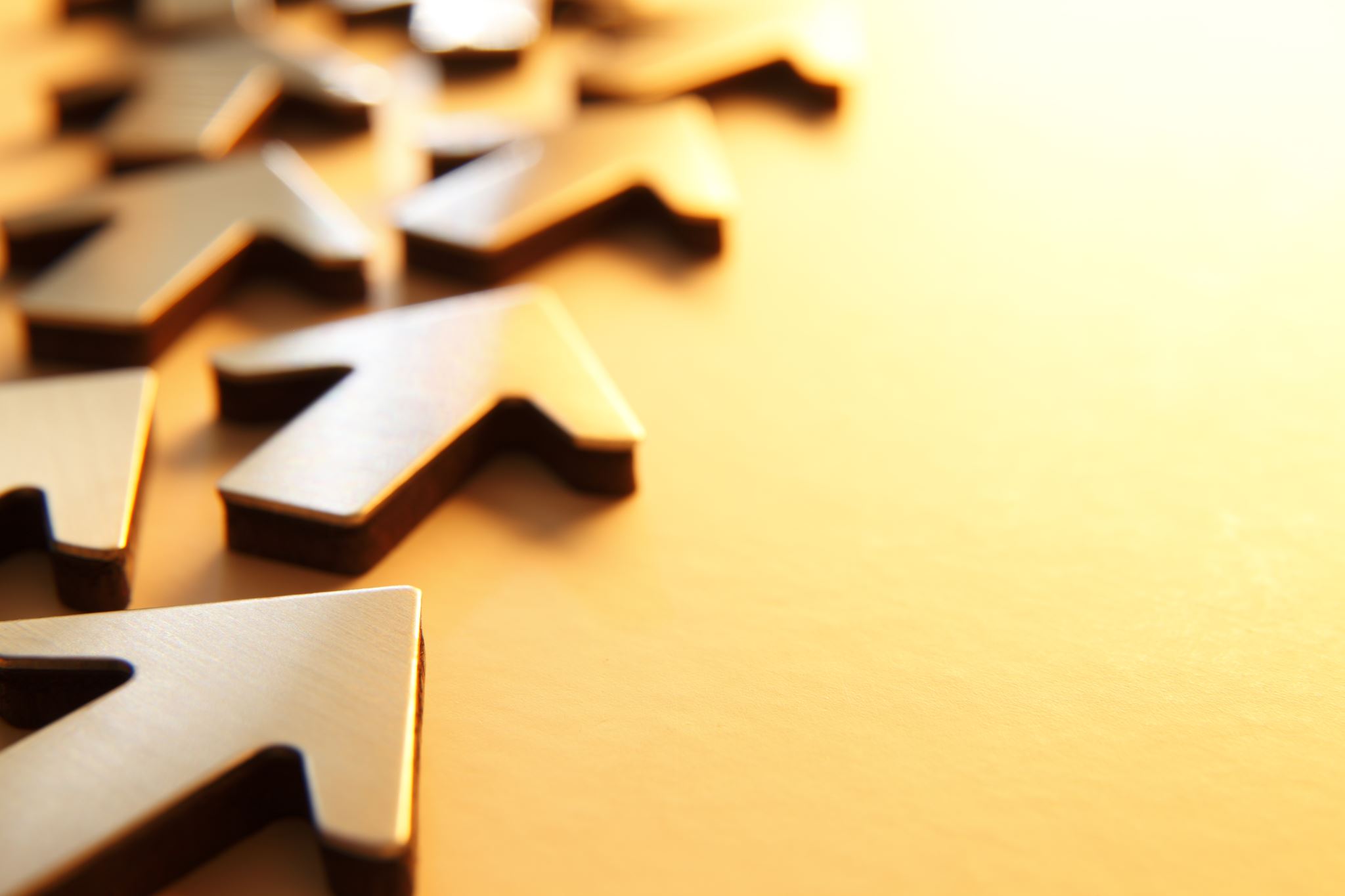 This Session
Expectations
Respect and confidentiality
Contribution

What we will learn today:
We will look at what stress is and how it effects our bodies
We will examine what makes us stressed
We will also examine signs that we are stressed
Importantly we are going to look at ways we can manage our stress
We will develop a plan of change.
How are you today?
How are you today?
Which blob person represents how you feel today?
Pop your number in the chat
If you feel comfortable please could you either share in the chat or verbally why you have chosen this number.

Next
Hands up if you have felt stressed at least once in the last week?
	Now pop your hands down
Hands up if you think your stress has been made worse by the pandemic?
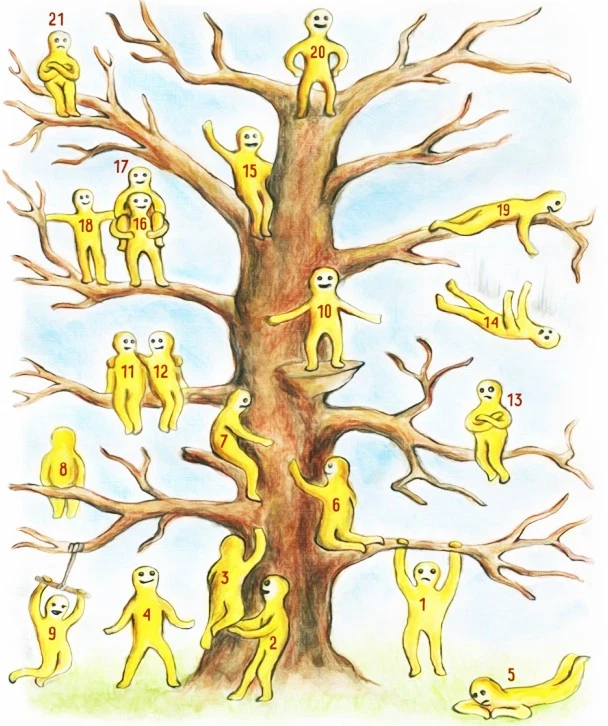 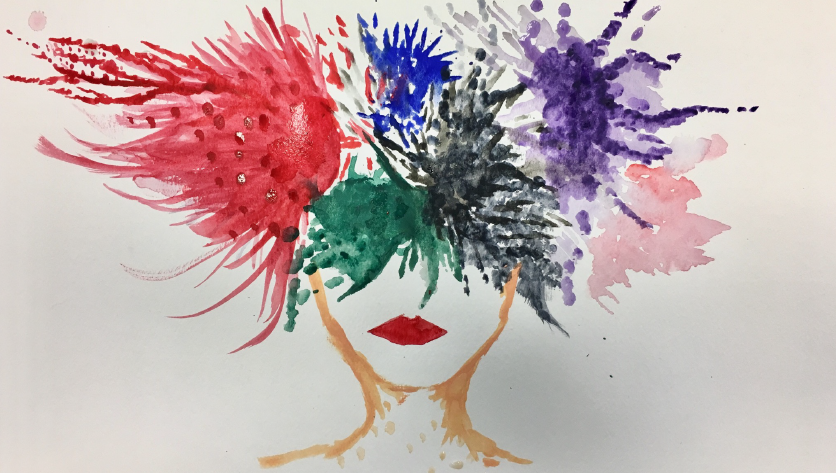 What is Stress?
On a Microsoft Form answer:
What is stress?
What does stress do to us?
What is stress?
Stress is the body's reaction to feeling threatened or under pressure. 
Fight, flight or freeze
It can help achieve our goals or to get jobs done
Too much stress can affect our mood, our body and our relationships
It can make us feel anxious and irritable, and affect our self-esteem.
Stress over a long period of time can also lead to a feeling of physical, mental and emotional exhaustion
Too much stress can also have a negative impact on our bodies
NHS 2021
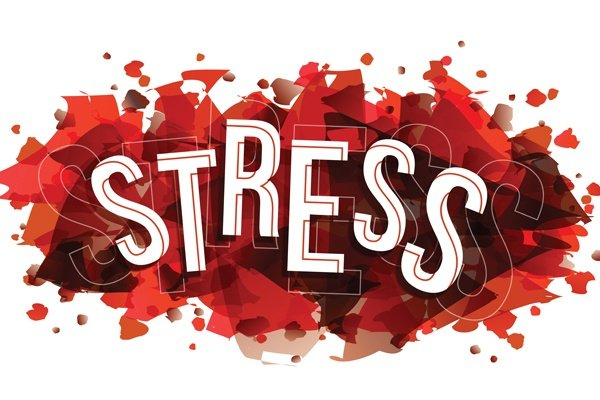 A little more about stress
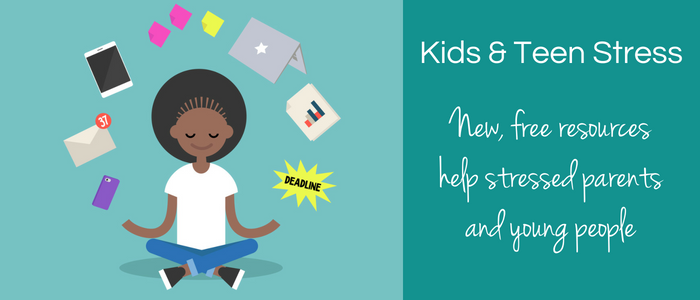 What makes you stressed?
Make a list of the things that make you stressed
On the Mentimeter put 3 of the things that make you most stressed (no one will be able to see which response is yours)
What makes us stressed?
What does our Mentimeter say, are there any additional stressors which are not on this list? Which do you think has the biggest impact on young people and their stress?
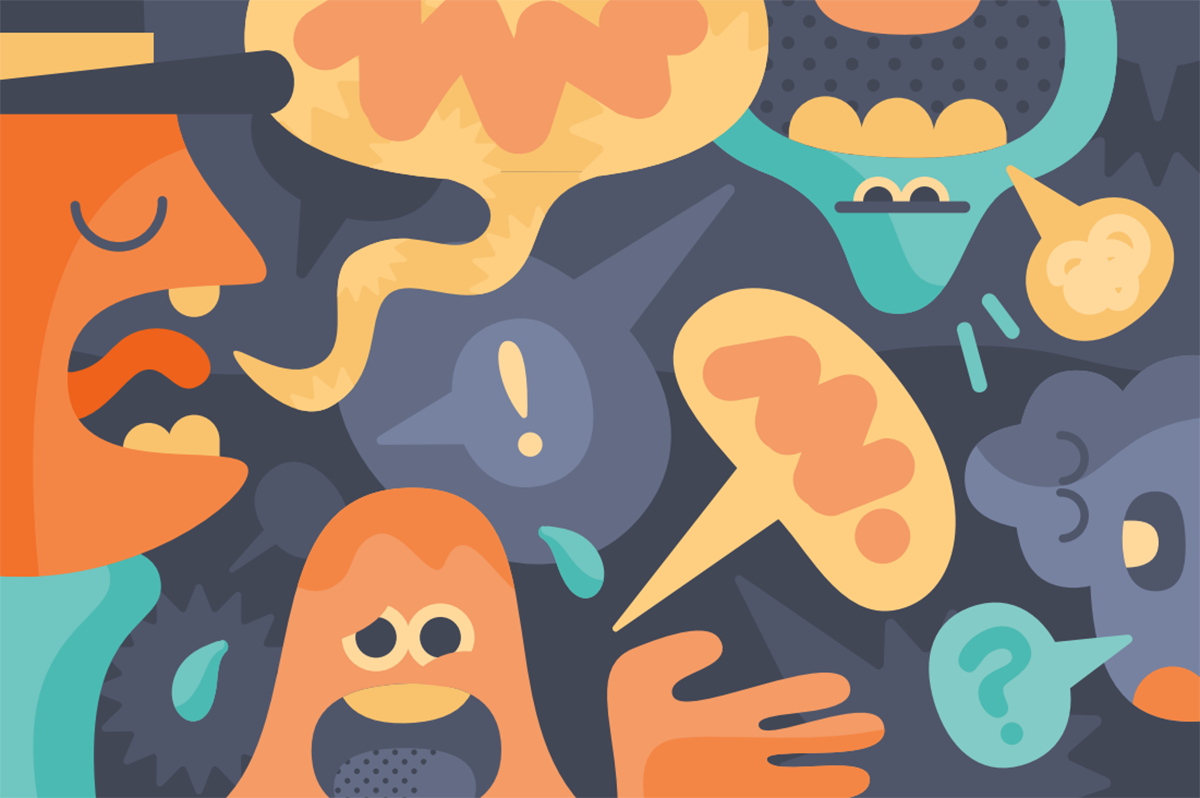 How do we know we are stressed?
Use the link to a Jamboard, on the digital post it notes write signs that we are stressed.

Note:
Put your name on each post it
How do we know we are stressed?
Exercise			       Sleep and rest		                          Talking to someone
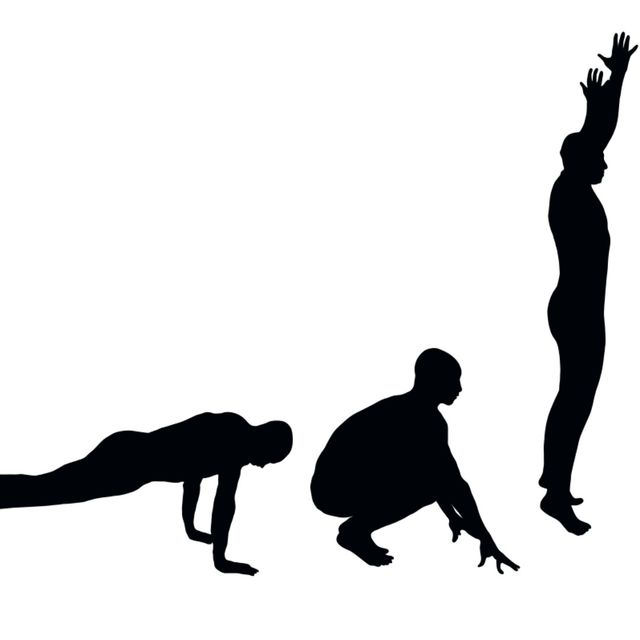 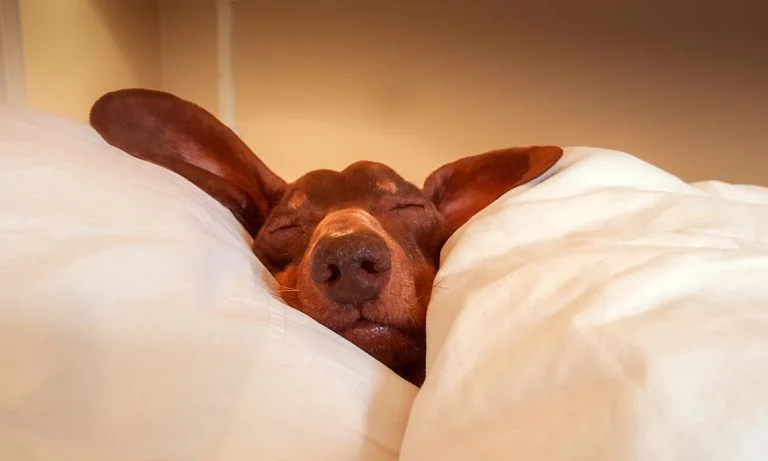 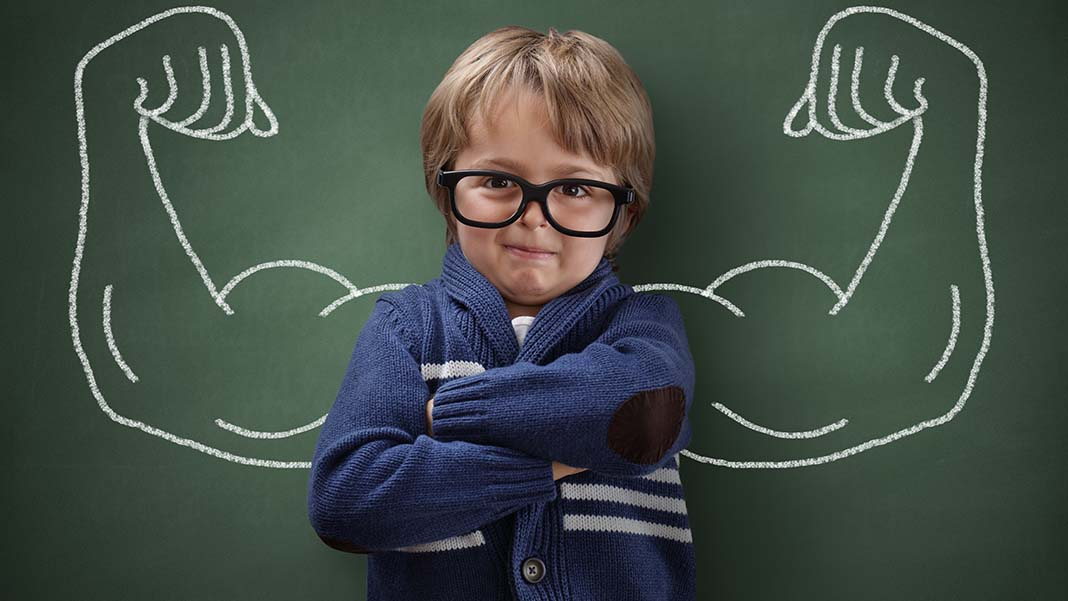 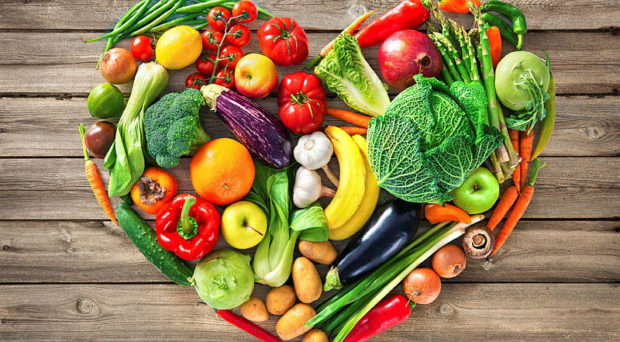 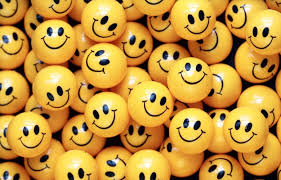 Doing things that make you happy	             Focusing on your strengths		  Healthy eating/regular meals
Ways to deal with stress
Task (4 min)
Write down:
What can you do which you enjoy
Your strengths
Your day routine
What does each picture represent?
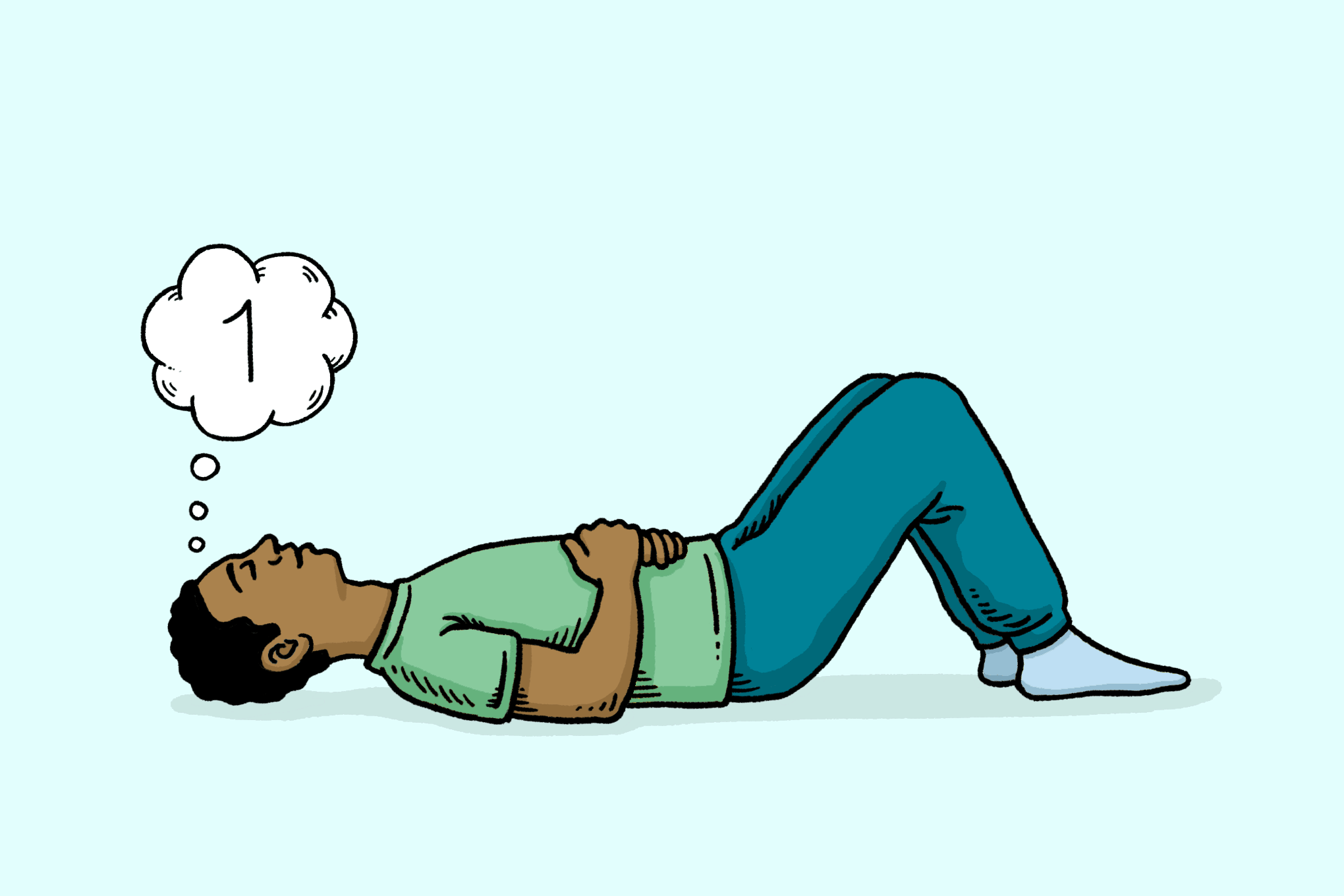 Top apps to deal with stress
Top apps to deal with stress
Remember what the video said – remember to breathe
Calm: guided meditations and sleep stories to ease stress and improve sleep
Headspace: train your mind for a healthier, happier life by reducing daily anxieties and stresses
Breathe2Relax: portable stress management tool
Screen Time
Screen time can be positive such as using the apps, talking to others about how you are feeling, however too much screen time can also make our stress worse. 
Why do you think screen time, including social media can have a negative effect on our stress?
What can you do about this?
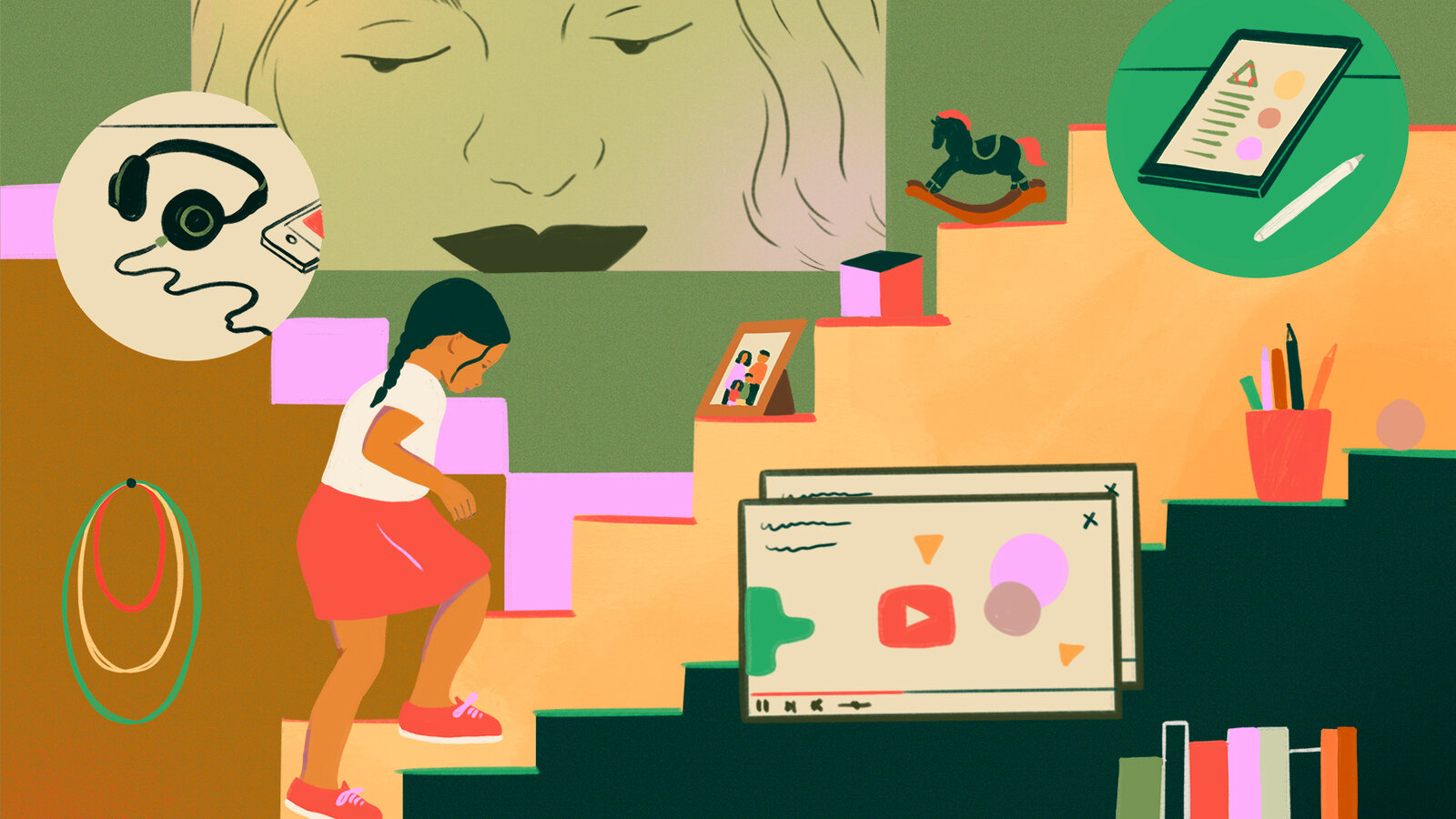 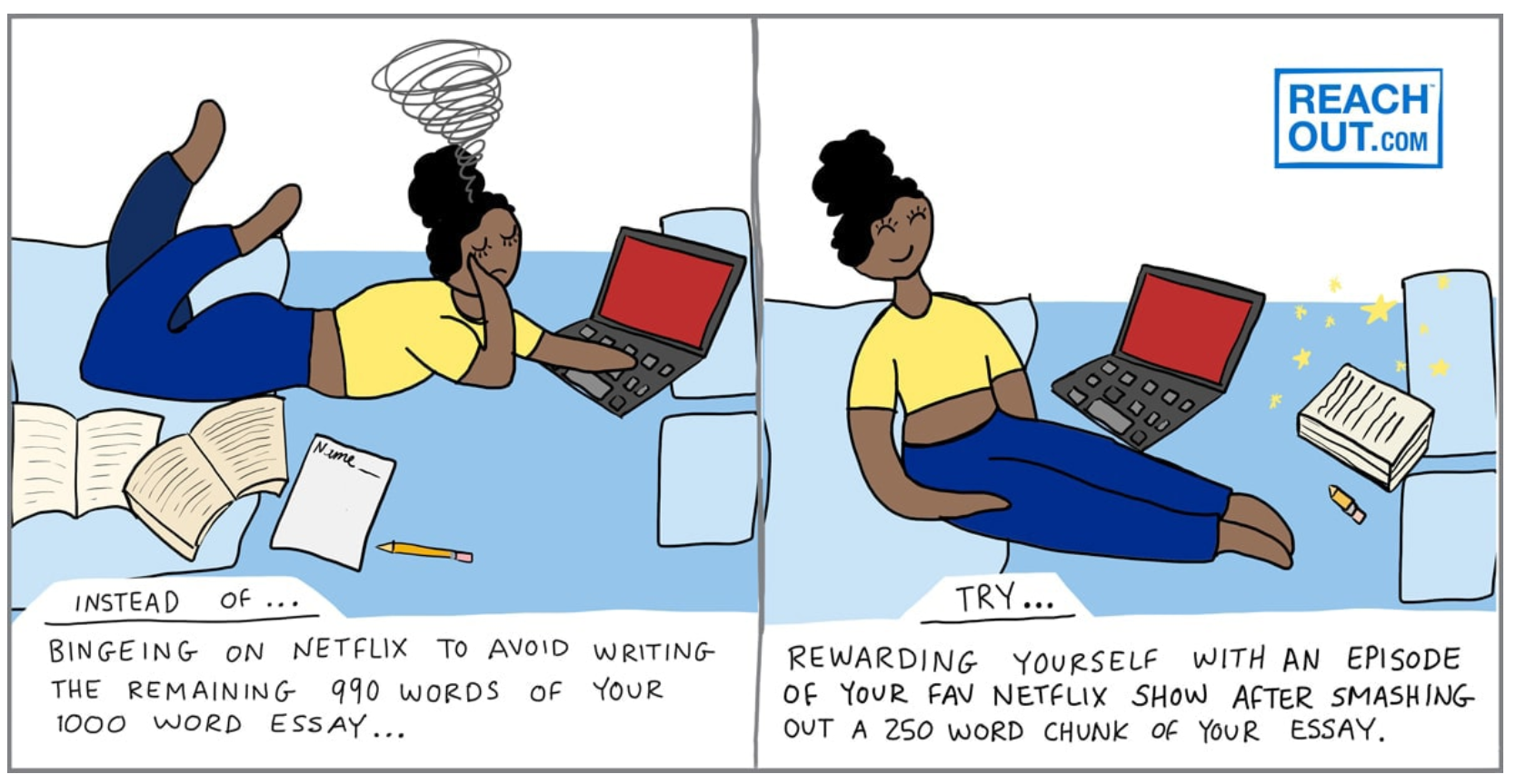 Stress Swaps
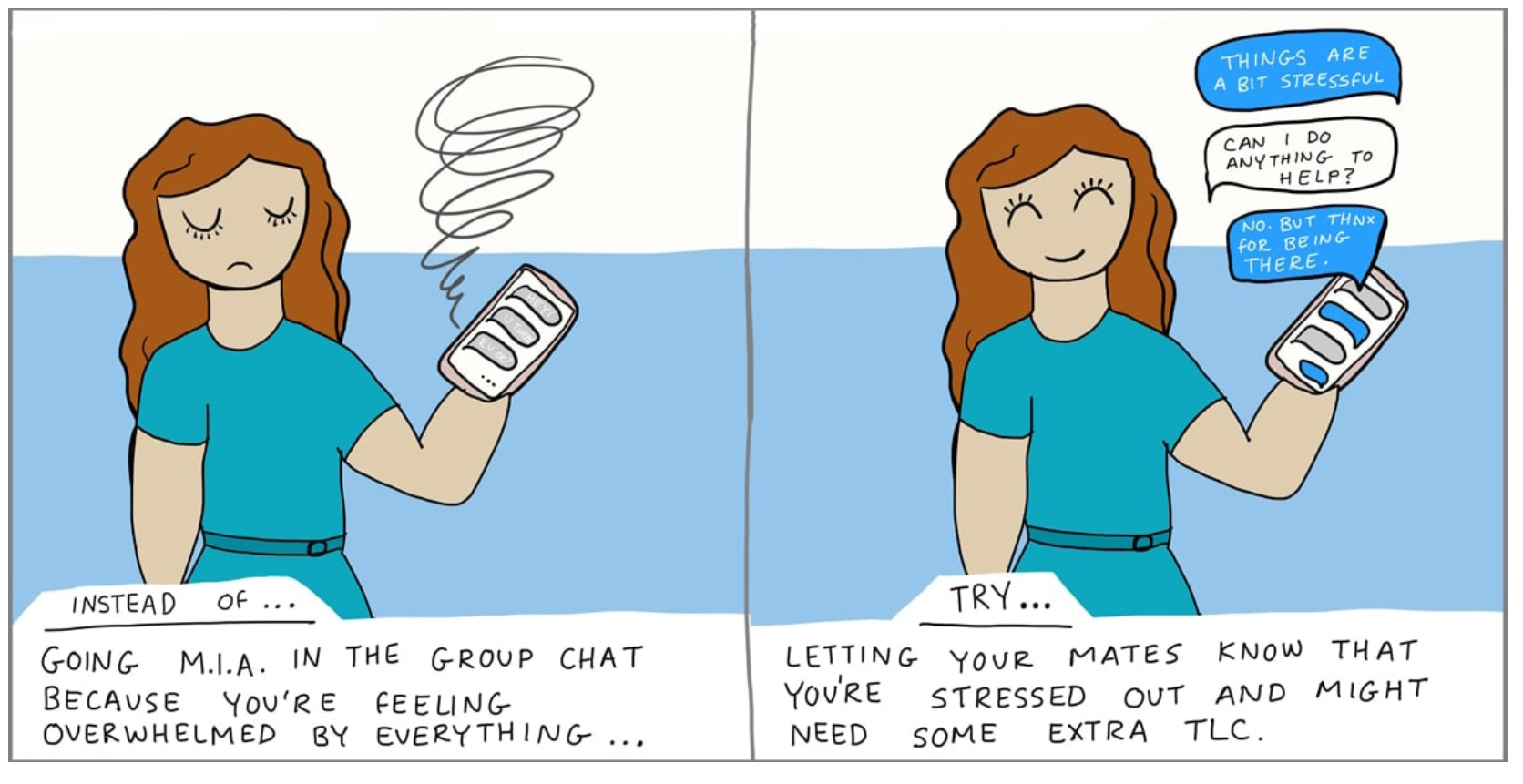 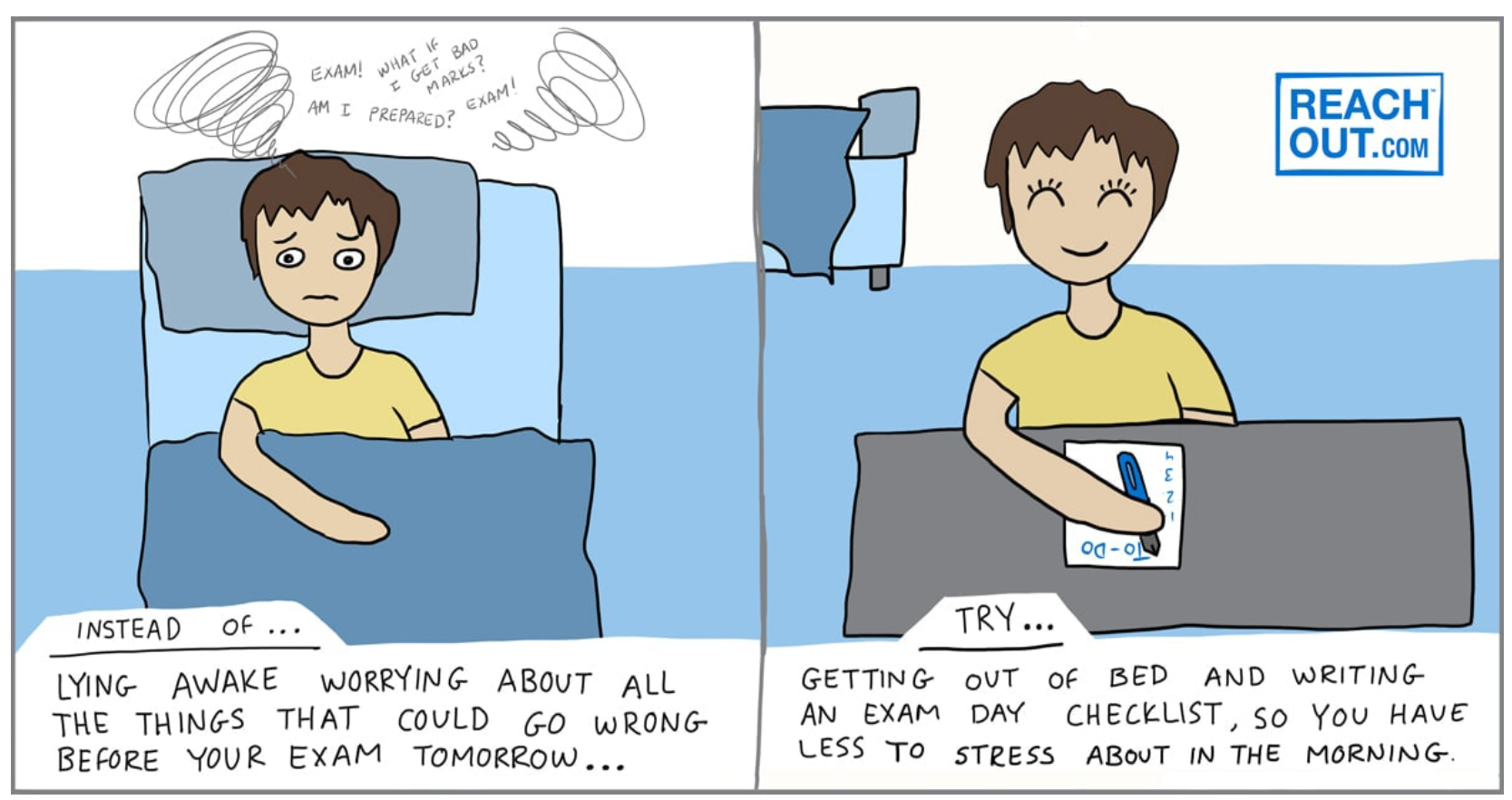 Stress Swaps
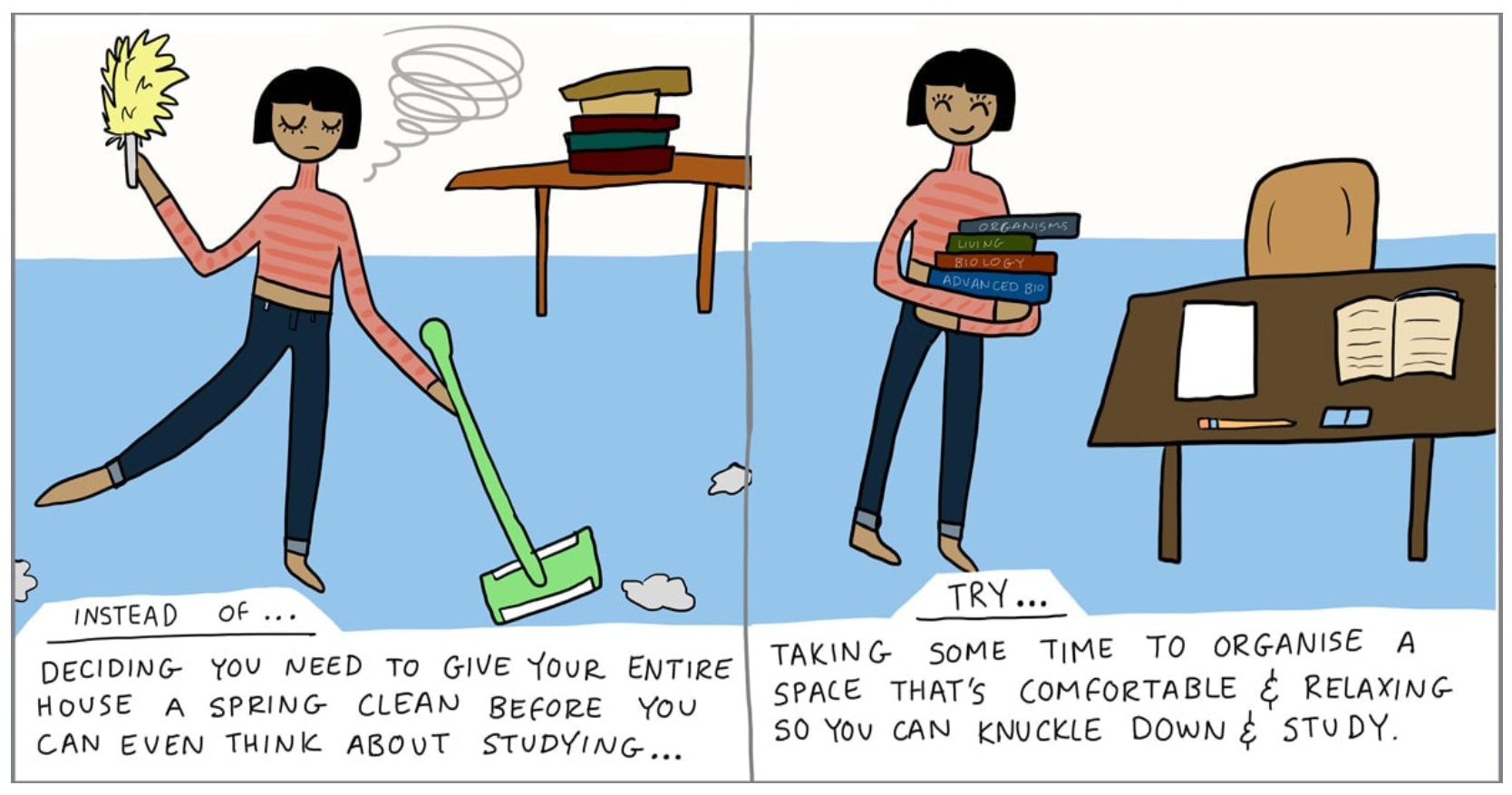 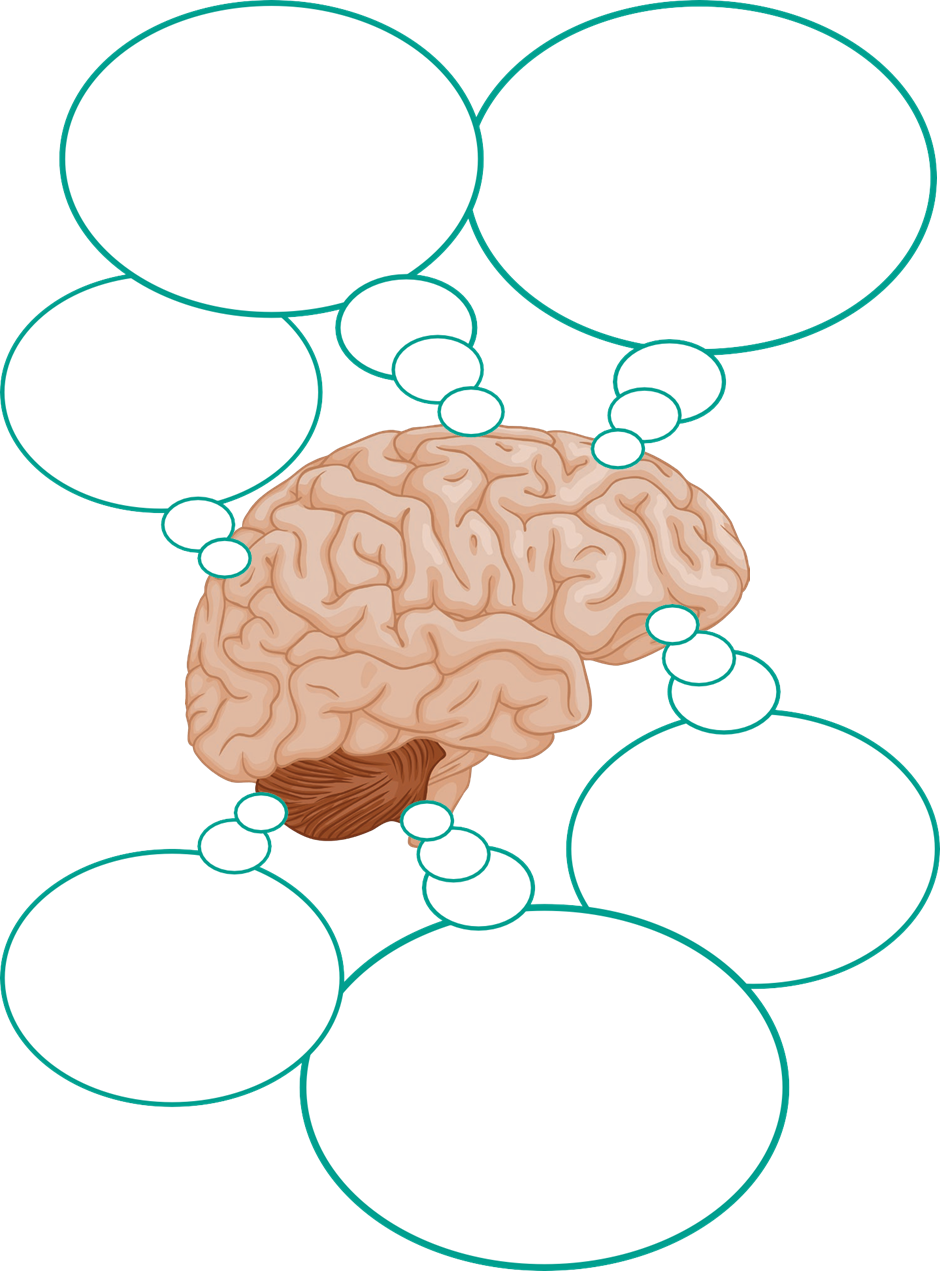 Making a Change
A worksheet will be put into the chat – link here
In each box consider what change you are going to make and how.
Really think about how these changes will help you.
Extra Resources
THANK YOU

For further information on this topic including a webinar led by specialist wellbeing practitioners, please visit the Talking Health series on the Let’s Chat website.

Let’s Chat Talking Health webinar series